2. Informationsveranstaltung der Erstsemester WiSe 2021/22
Politik & Recht, Politik & Wirtschaft, Wirtschaft & Recht

26. Januar 2022, 19 Uhr
Einführungsveranstaltung 26.01.2022
1
Themen
Einführung
Studienverlauf
Praktikum 
Sprachmodul 
Wahlpflichtbereiche 
Fragen?
2
Menti Umfrage
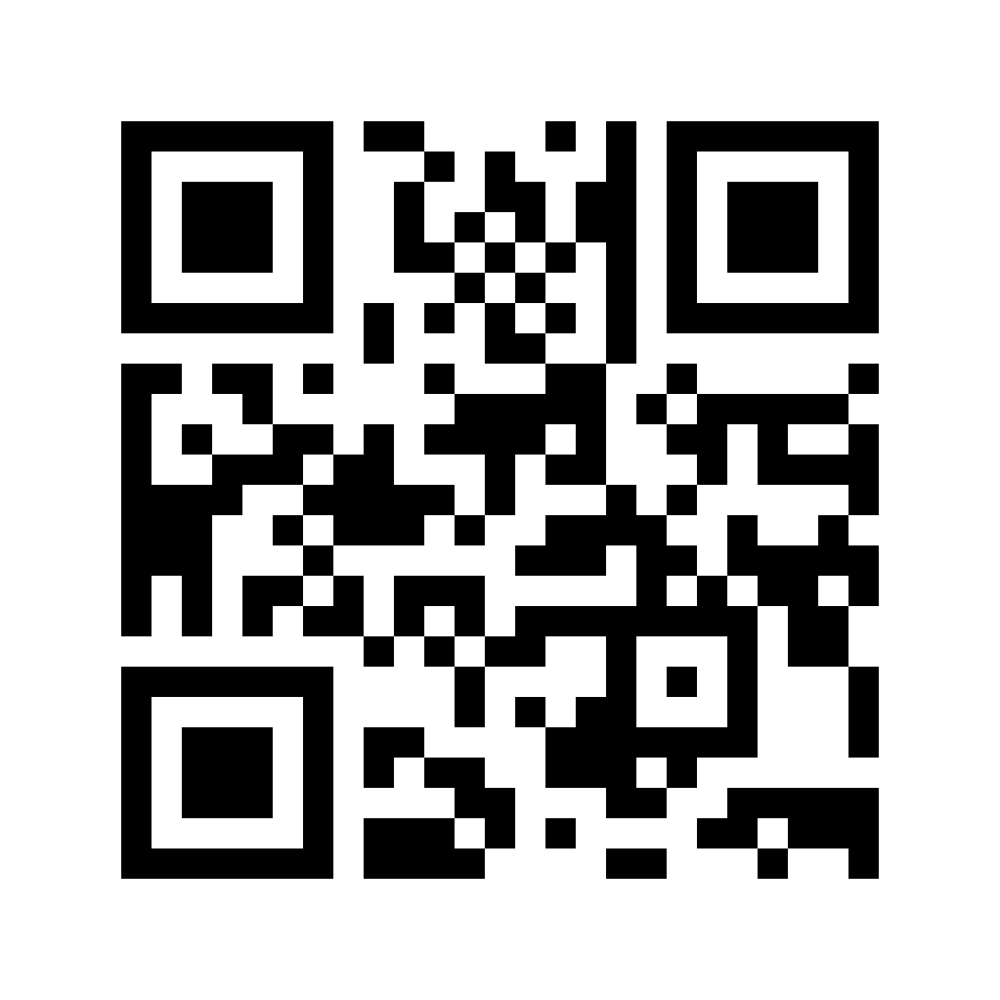 Menitmeter.com
 Code:  80 47 65 0 

Welchen Eindruck haben Sie von Ihrem ersten Semester?

Was wünschen Sie sich für Ihren weiteren Studienverlauf?
3
Studienverlauf
Grundsätzliche Informationen
Ihre Fächer:	 Ihr Studiengang besteht aus drei Studienbereichen: Zwei Kernfächer 	     plus Studium Fundamentale
	 Arbeitsaufteilung: Jeweils ⅓ pro Studienbereich

Insgesamt im Studium zu erbringen: 
180 ECTS  3 Studienjahre = 6 Semester
Wichtig: Für Sie gilt die 6. Änderungsordnung (ÄO) der Prüfungsordnung 2010, bzw. für Wirtschaft & Recht die 3. Änderungsordnung (ÄO) der Prüfungsordnung 2016
4
Studienverlauf
Grundsätzliche Informationen
Veranstaltungen
Vorlesungen
Grundkurse mit Tutorien (GKs)
Vorlesungsbegleitende Veranstaltungen
Tutorien
Arbeitsgemeinschaften (AGs)
Übungen
Seminare
Standardkurse, Lektürekurse 
Bachelorseminare
5
Studienverlaufsplan Politik & Wirtschaft
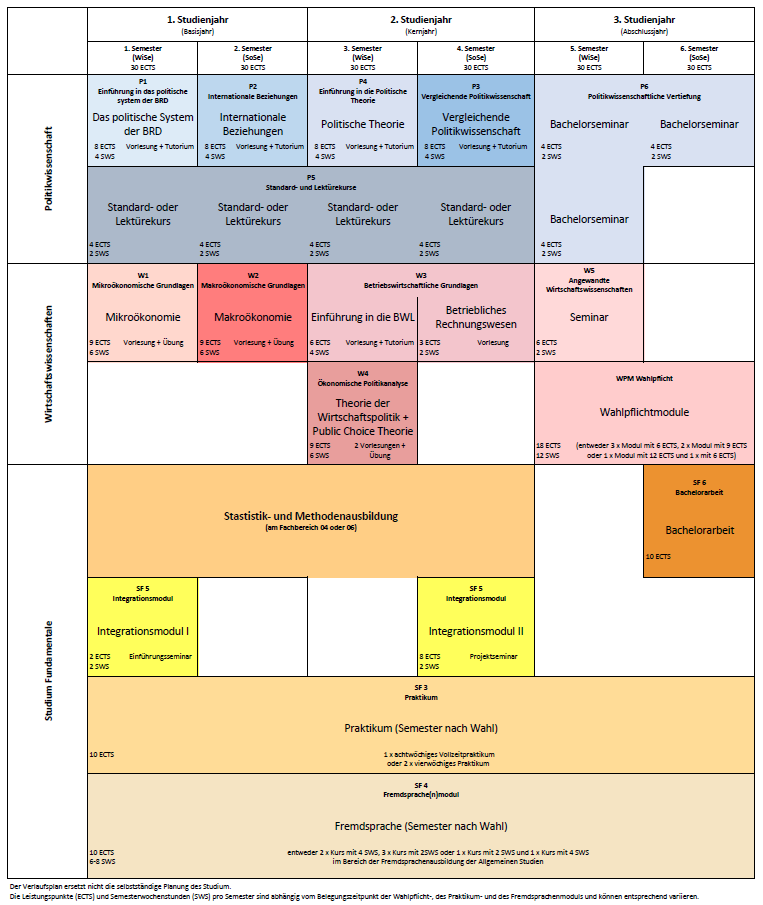 Achtung! Zwei Wahlmöglichkeiten
Methodenausbildung im Fachbereich 4 (Wirtschafts-wissenschaften)
Methodenausbildung im Fachbereich 6 (Politik-wissenschaften)
6
Studienverlaufsplan Wirtschaft & Recht
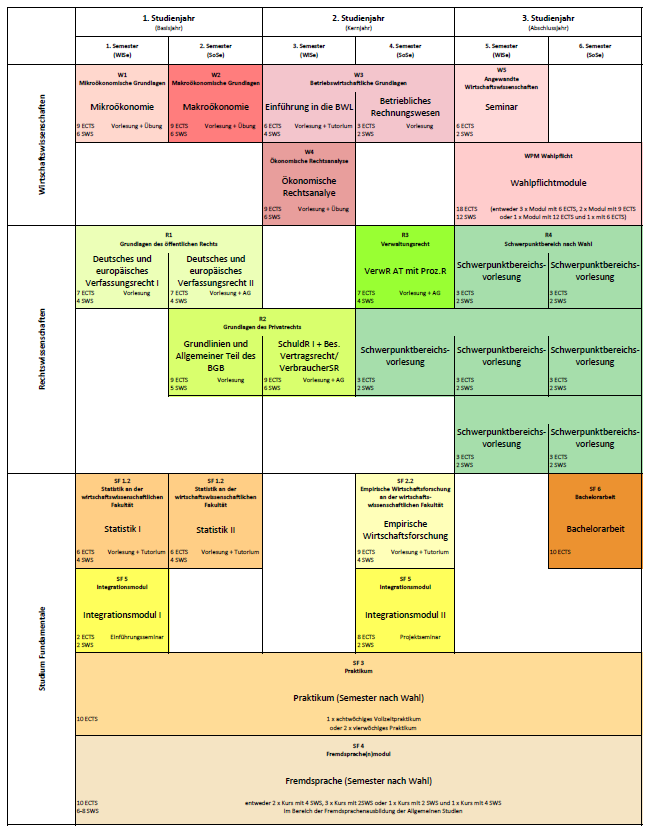 7
Studienverlaufsplan Politik & Recht
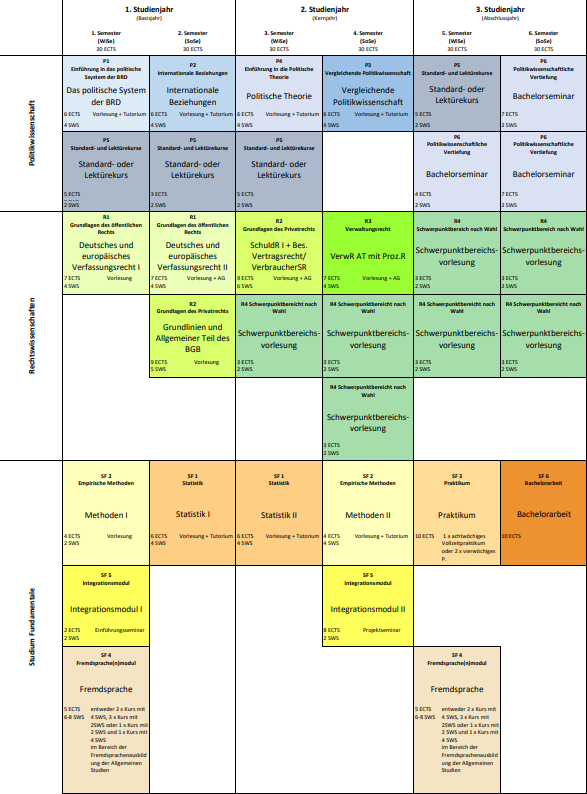 8
Praktikum
8 Wochen Praktikum insgesamt 
Zeitraum kann in mehrere Einheiten geteilt werden (min. 4 Wochen)
Empfehlung: zwei verschiedene Praktikumsinstitutionen
Berufsausbildung oder FSJ in entsprechendem Bereich: Anrechnung als vierwöchiges Praktikum
Keine QISPOS-Anmeldung notwendig
9
Praktikum
Praktikumsbescheinigung über Pflichtpraktikum: Beantragung auf Website
Praktikumsbericht: neuer Leitfaden und wissenschaftliches Arbeiten beachten 
Bitte beachten sie die aktuellen Ausnahmeregelungen gemäß der Corona-Verordnung
10
Praktikum
Neues Verfahren für die Abgabe der Praktikumsberichte 
Bericht wird beim Prüfungsamt Wirtschaftswissenschaften eingereicht (ausgedruckt: Corrensstraße 1; digital: pam.wiporecht@wiwi.uni-muenster.de)
Beachten Sie die Möglichkeiten unter der Corona-Verordnung
Nachweis an Frau Lanfermann, dass ein geplantes Praktikum nicht angetreten werden konnte
Absprache ob es Möglichkeiten der Anrechnung gibt für Ehrenamt, zurückliegende Praktika etc.
11
Sprachmodul
10 ECTS Punkte mit 6-8 Semesterwochenstunden
Variante 1: 2 x Kurs mit 4 SWS                                         +                                          = 10 ECTS, 8 SWSVariante 2: 3 x Kurs mit 2 SWS                                                       +                     +            +                                    = 10 ECTS, 6 SWS
Sprachkurs mit 
4 SWS
Sprachkurs mit 
4 SWS
Sprachkurs mit 
2 SWS
Sprachkurs mit 
2 SWS
Sprachkurs mit 
2 SWS
12
Sprachmodul
Variante 3: 1 x Kurs mit 4 SWS + 1 x Kurs mit 2 SWS                             +                                       = 10 ECTS, 8 SWS
Sie müssen mindestens 8 ECTS erbringen
QISPOS-Anmeldung
Anmeldezeitraum und Angebot des Sprachenzentrums beachten: verschiedeneAnmeldezeiträume (vor Semesterbeginn!) für unterschiedliche Sprachen
Sprachkurs mit 
4 SWS
Sprachkurs mit 
2 SWS
13
Wahlpflichtmodule Wirtschaftswissenschaften
Insgesamt müssen 18 LP in diesem Bereich absolviert werden
Mögliche Kombinationsmöglichkeiten zur Erzielung dieser 18 LP sind laut Prüfungsordnung: 
1. Wahlpflichtmodul (6 LP) + 2. Wahlpflichtmodul (6 LP) + 3. Wahlpflichtmodul (6 LP)
2. Wahlpflichtmodul (9 LP) + 2. Wahlpflichtmodul (9 LP) 
3. Wahlpflichtmodul (12 LP) + 2. Wahlpflichtmodul (6 LP) 
 Es stehen insgesamt 30 Wahlpflichtmodule aus verschiedenen   Schwerpunktbereichen zur Auswahl (detaillierte Auflistung in der PO)
14
Übersicht Schwerpunkte Wirtschaftswissenschaften
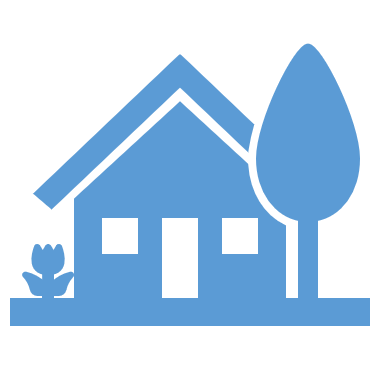 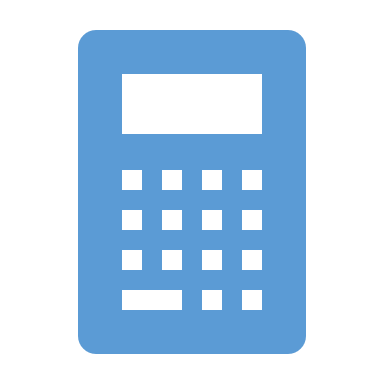 Mathe, Statistik und Ökonometrie
Mikroökonomische Vertiefung
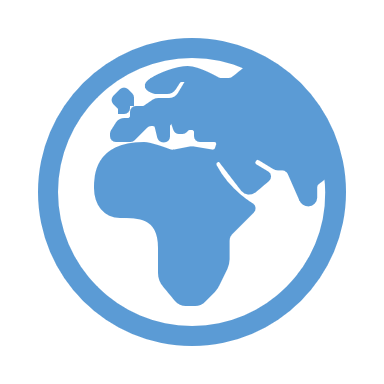 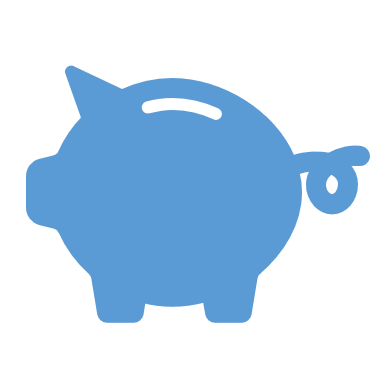 Wirtschaftspolitik
Makroökonomische Vertiefung
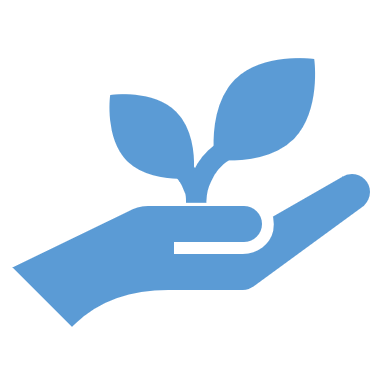 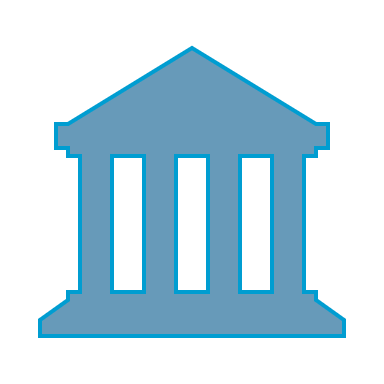 Institutionenökonomik
Energie-, Umwelt-, Ressourcen- und Klimaökonomik
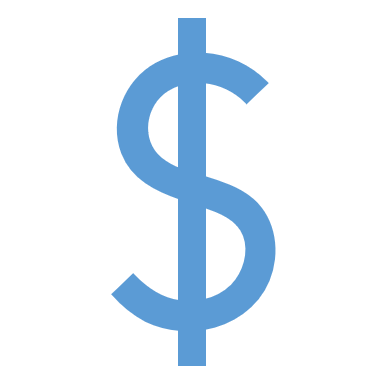 Betriebswirtschaftliche Vertiefung
15
Auswahlmöglichkeiten innerhalb der Schwerpunkte
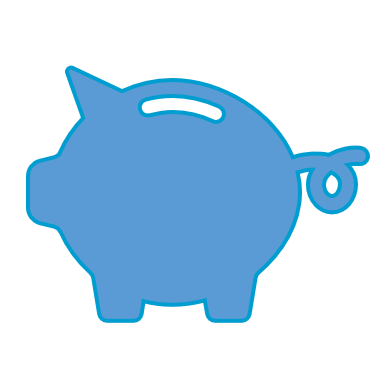 Beispiel: Makroökonomische Vertiefung
Innerhalb des Schwerpunkts „Makroökonomische Vertiefung“ stehen die folgenden Module zur Auswahl:
W5:	Geldtheorie und Außenwirtschaft (9 LP) 
W6:	Makroökonomische Vertiefung (9 LP) 
W24: 	Handelstheorie- und Politik (6 LP) 
W25:	Monetäre Ökonomie I (6 LP) 
W26:	Monetäre Ökonomie II (6 LP)
16
Schwerpunkt Rechtswissenschaften
Modul R 4: Studien- und Prüfungsleistungen mit 21 LP
Prüfungsleistungen im Umfang von 12 LP müssen jeweils mit mindestens 4 Punkten bewertet werden
Anmeldung zu weiteren Studienleistungen im Umfang von 9 LP. Diese müssen aber weder bestanden noch angetreten werden
Modulnote = Durschnitt der besten bestandenen Modulteilprüfungen im Umfang von 12 LP
17
Prüfungsinformationen Corona
Wie bereits in den drei Semestern zuvor, können Studierende ohne Konsequenzen von Prüfungen zurücktreten und nicht-bestandene Prüfungen werden nicht auf die Zahl der maximalen Prüfungsversuche angerechnet.
18
Offene Fragen
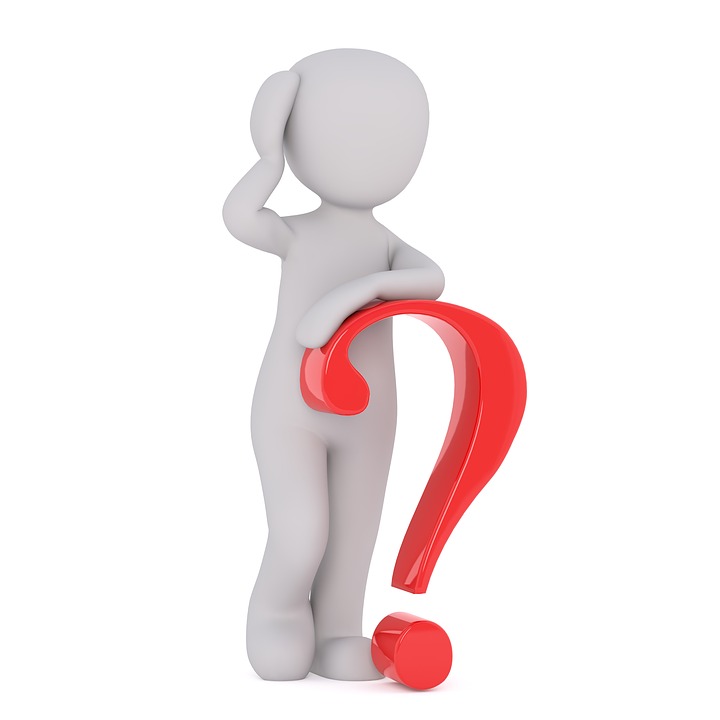 19